Lekcja 2Tożsamość i wartości
Etap 1 konkursu młody lean lider
Wartości naszego zespołu i naszej klasy
WARTOŚCI 
to takie cechy, za które szanuję swoich przyjaciół, to zachowania które obserwuję u moich rodziców;
to cechy zespołu, którymi chciałbym/chciałabym aby kierowały się w swoim życiu;
są tym za co najbardziej cenimy inne osoby; 
nasze codzienne zachowania, w których dajemy świadectwo tego co stanowi niematerialną wartość w oczach innych osób; 
to pryzmat przez który obserwuję zachowania otaczających mnie ludzi i wydarzeń, których jestem uczestnikiem lub tylko obserwatorem.
Przykład z przedsiębiorstwa
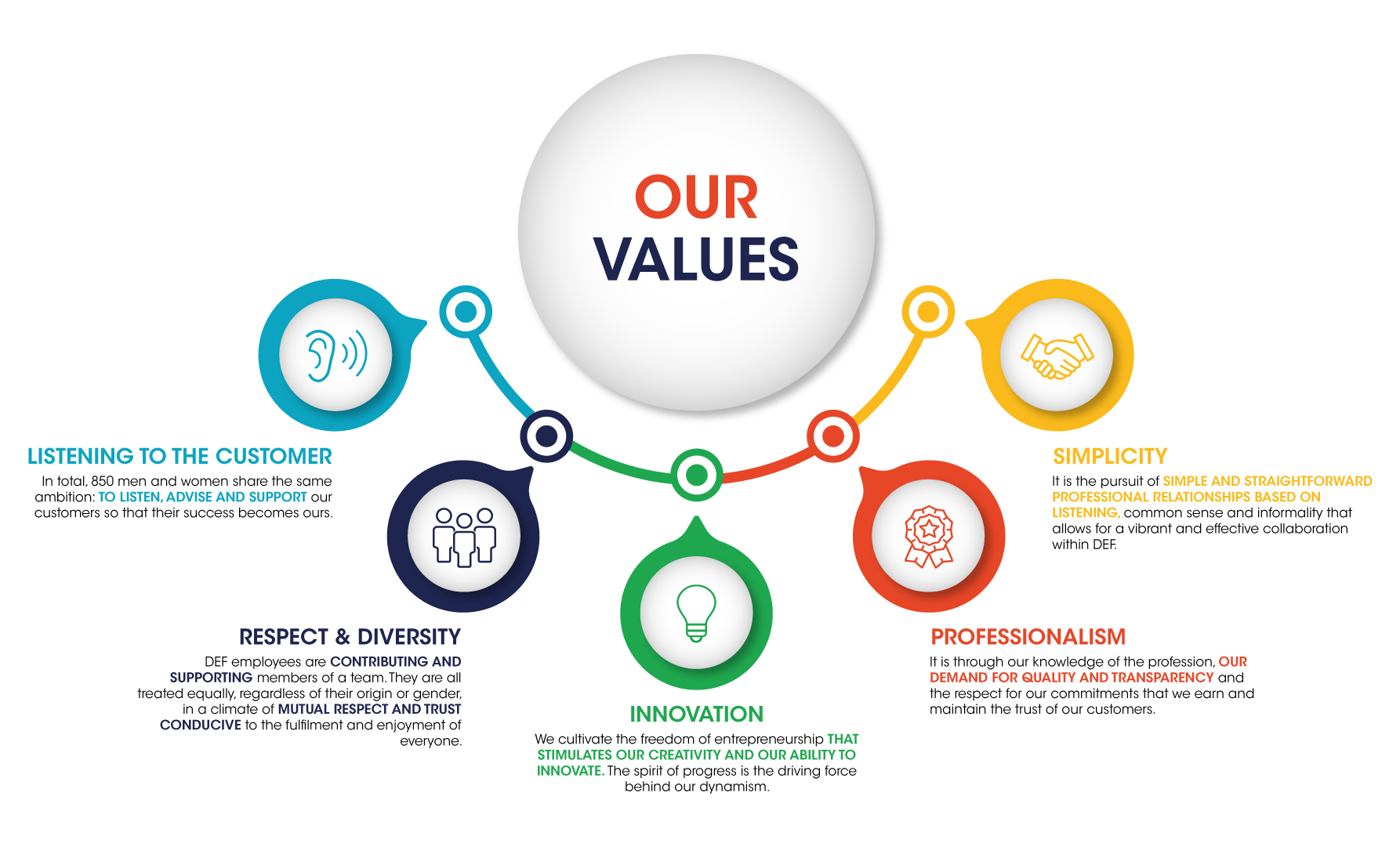 2
Wartości naszego zespołu
UCZCIWOŚĆ
Napiszcie na małych karteczkach 3 wartości,  które są dla Was osobiście ważne.

1 KARTECZKA = 1 WARTOŚĆ

Jeśli nie macie pomysłu – popatrzcie na rysunek, wyszukajcie w Internecie strony znanych firm i poszukajcie jakimi wartościami się kierują
SZACUNEK
SZCZEROŚĆ
WSPÓŁPRACA
ROZWÓJ
OTWARTOŚĆ
POZYTYWNA KOMUNIKACJA
ENTUZJAZM
AMBICJA
KREATYWNOŚĆ
3
Wartości naszego zespołu
Pracując w zespołach

przedstawcie swoje wartości kolegom                     z Waszego zespołu

umieśćcie karteczki na arkuszu papieru
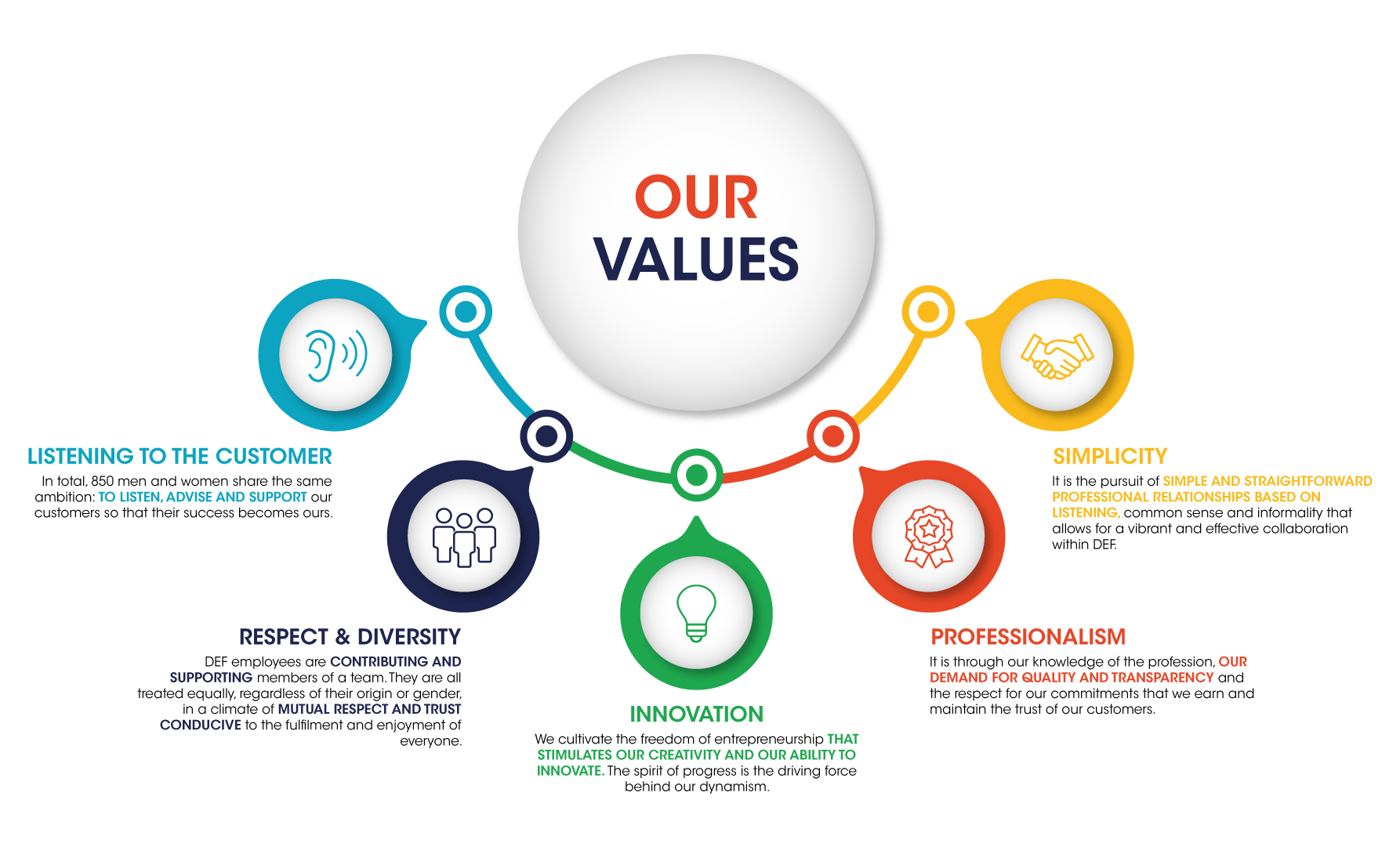 4
Wartości naszego zespołu i naszej klasy
Pracując w grupach

Zapiszcie po jakich działaniach lub zachowaniach poznacie, że członek Waszego zespołu tę wartość realizuje
co najmniej 3 interpretacje do 1 wartości
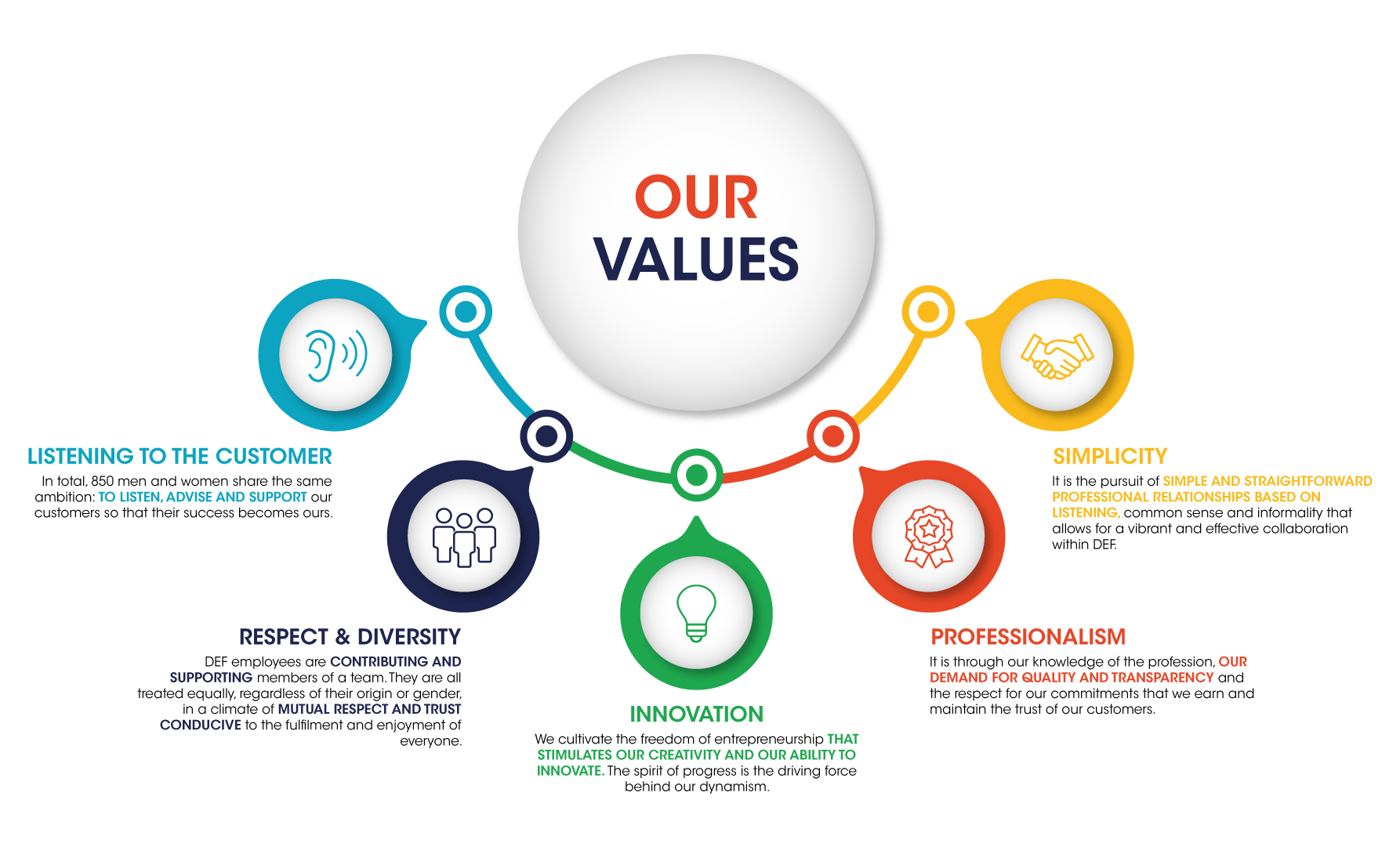 5
Wartości naszego zespołu
Pracując w grupach

Zaznaczcie na arkuszu 3 najważniejsze Waszym zdaniem wartości, którymi będziecie się kierować w pracy Waszego zespołu

Każdy zaznacza indywidualnie 

Jak zaznaczyć? Rysując kropki:
3 kropki – naj naj najważniejsza
2 kropki – naj najważniejsza
1 kropka - najważniejsza
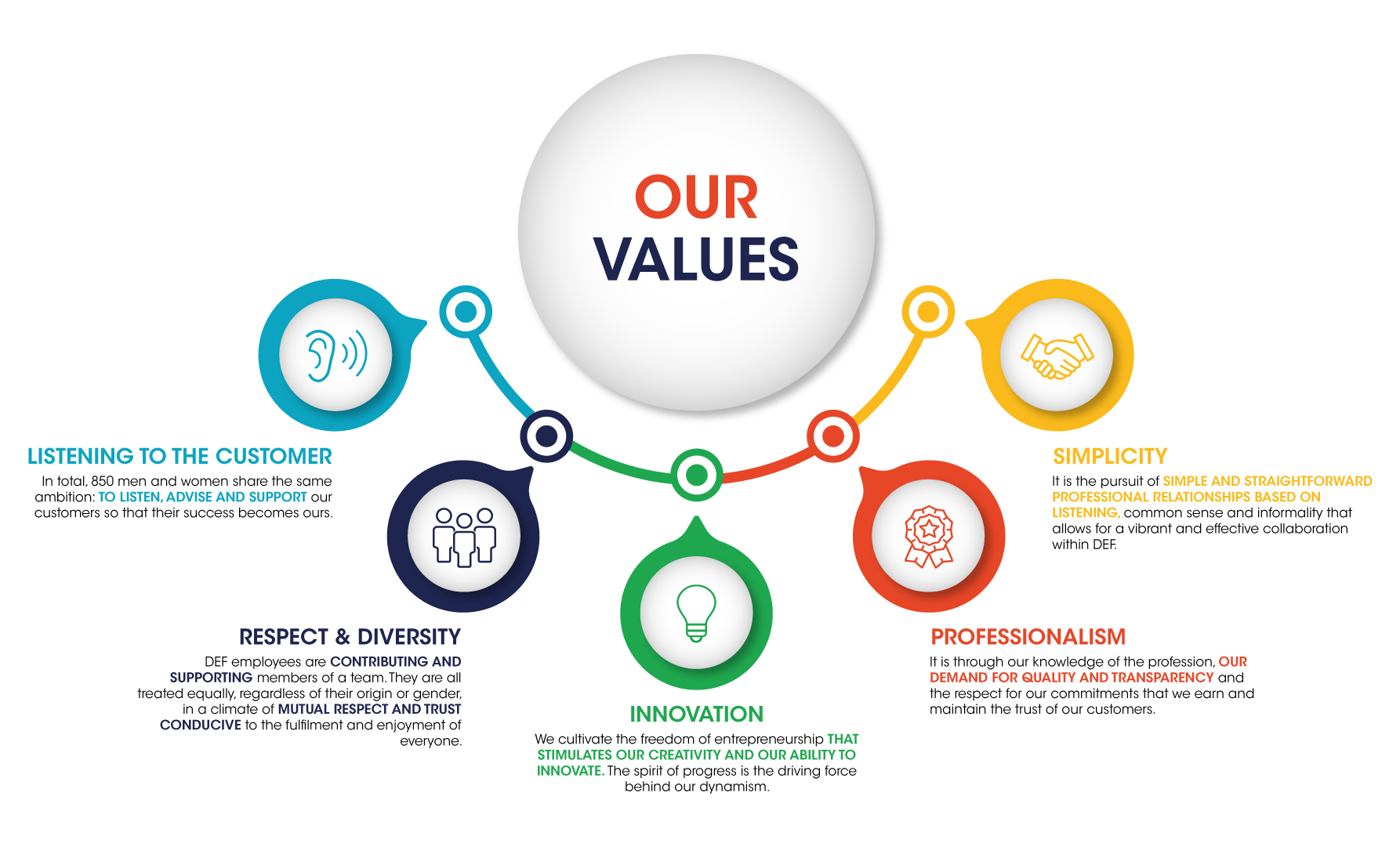 6
Wartości naszej klasy
Liderzy grup
Wybieracie 3-5 wartości Waszego zespołu                        z największą liczbą kropek i zapisujecie je na arkuszu, który od teraz będzie nam towarzyszył podczas każdej lekcji 
Każdą nową lekcję będziemy rozpoczynać od omówienia jednej z wartości
Będziemy kultywować te wartości w naszych działaniach i postawach przez cały rok szkolny, by stały się DNA naszego zespołu
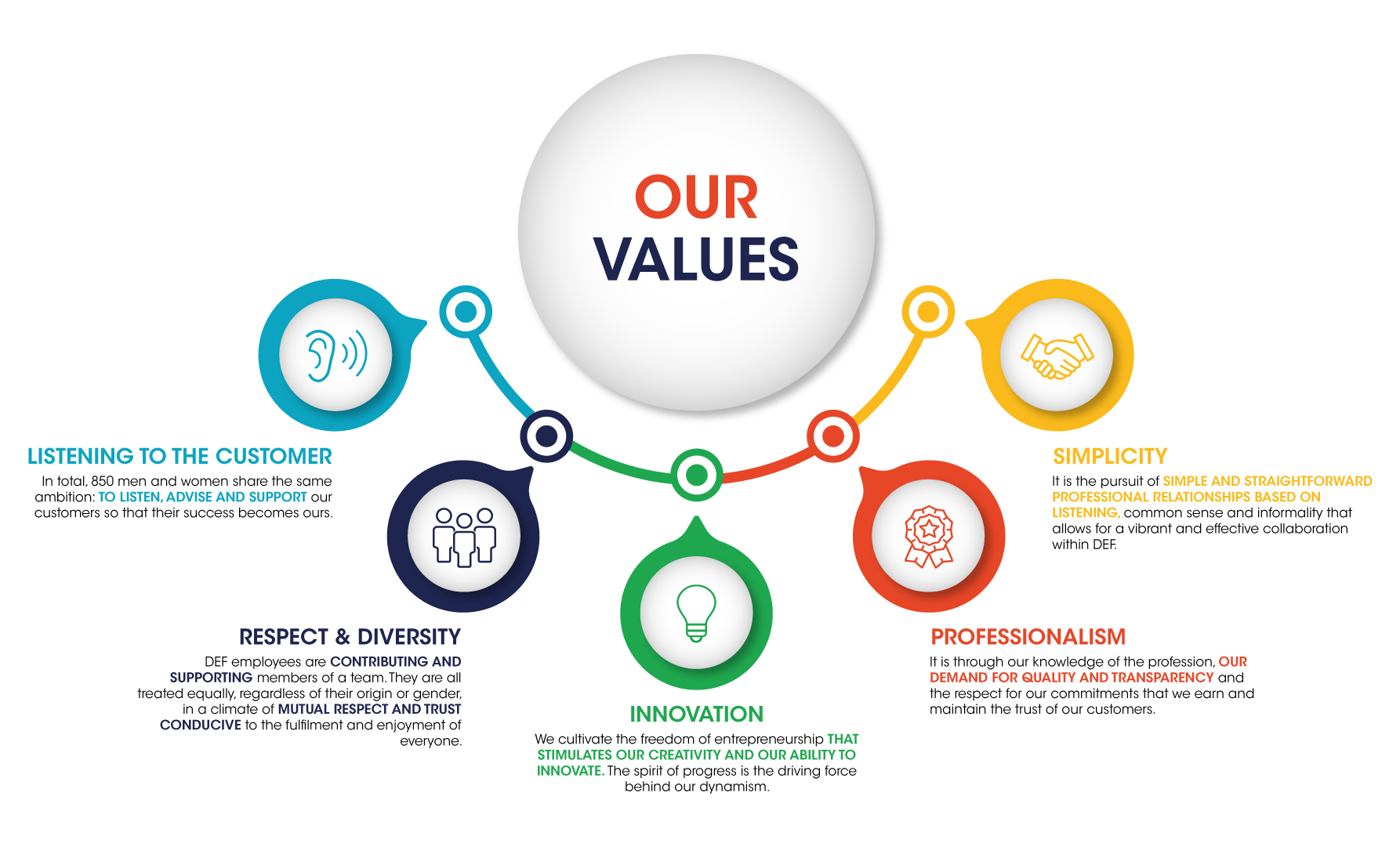 7
Tożsamość zespołów
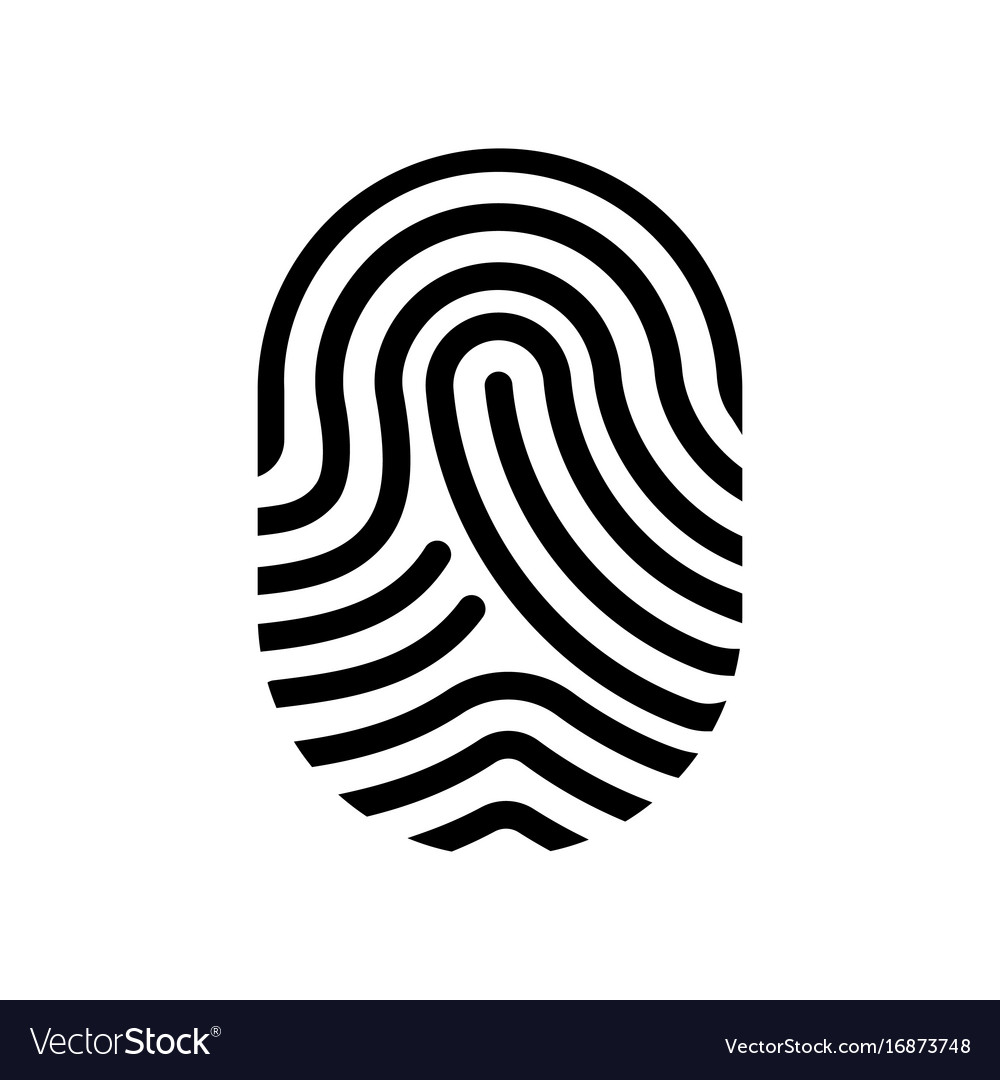 TOŻSAMOŚĆ 
Stosunek do siebie nawzajem i do innych ludzi
Misja zespołu, czyli po co razem tworzymy zespół
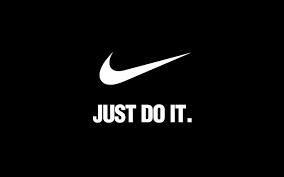 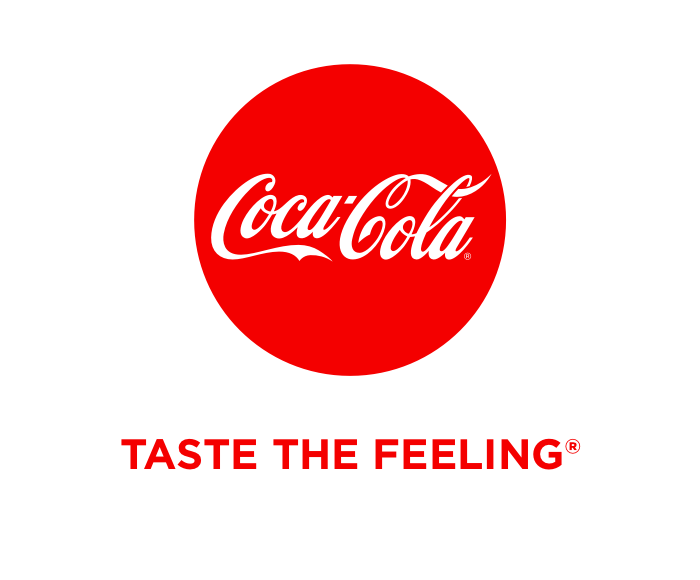 WYRAZEM TOŻSAMOŚCI SĄ
Nazwa zespołu
Logo – graficzny wyraz nazwy zespołu
Slogo – hasło-slogan towarzyszący logo 
Wartości zespołu
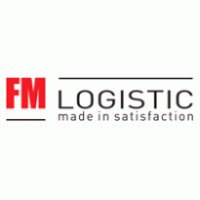 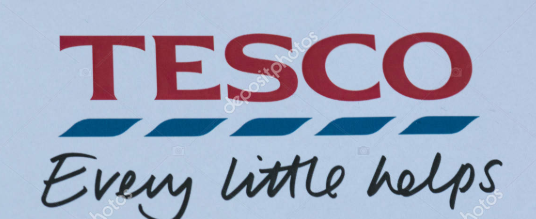 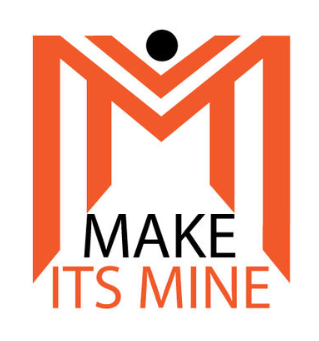 8
PRACA
DOMOWA
SUKCES
ŁADOWANIE…
DO
ZOBACZENIA
NA
KOLEJNEJ
LEKCJI